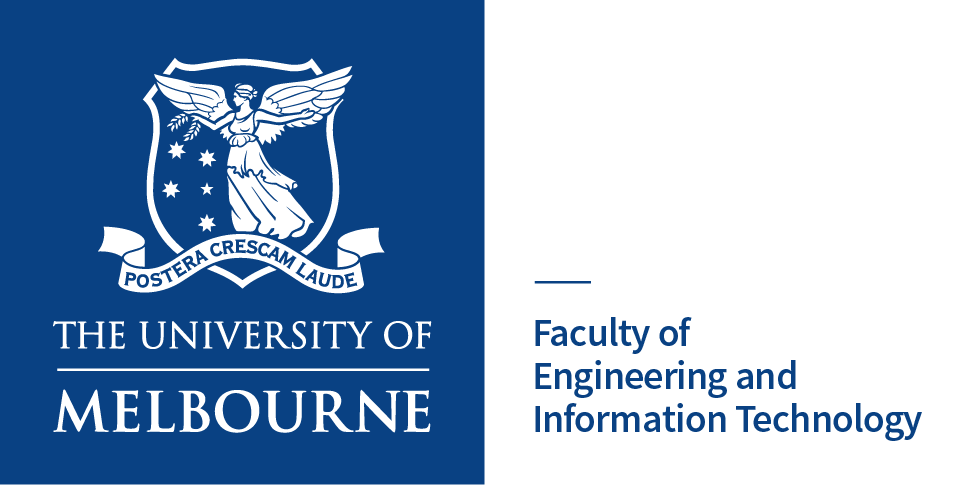 Name:                                                                             School/Department:                                                                   Email:
CIS-IE 2023 Seed Funding
	Networking Event
I do research in:
ADD TEXT
I would like to work on:
ADD TEXT
I have expertise in:
ADD TEXT
Expertise I would need from others:
ADD TEXT